Pre-Calc Tuesday  5-5-15
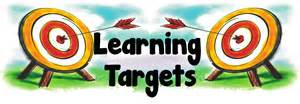 Turn in Getting Ready for Ch 10 WS

Discussion/Notes/Guided Practice
10.2 Circles

Assignment (Due Wednesday)
A#10.2 Pg. 627 #15-27 odd, 35, 37
Today, we will be able to…
Write equations of circles
Graph circles
We will show we can do this by…
Asking and answering questions
Completing the guided practice problems
Completing the book work assignment
To know how well we are learning this, we will look for…
Correct answers
It is important for us to learn this (or be able to do this) because.... 
This chapter is an introduction to the study of analytic geometry.  Analyzing area, figures, and 3-D space are important concepts in daily life and many professions such as design and engineering.
Tomorrow we will….
Practice writing equations of circles and graphing  circles
Yesterday we…
Reviewed how to use the midpoint and distance formulas as well as took the chapter 10 pretest.
Wed:	Practice 10.2
Thurs:	10.3 notes (Ellipses)
Fri:		Practice 10.3
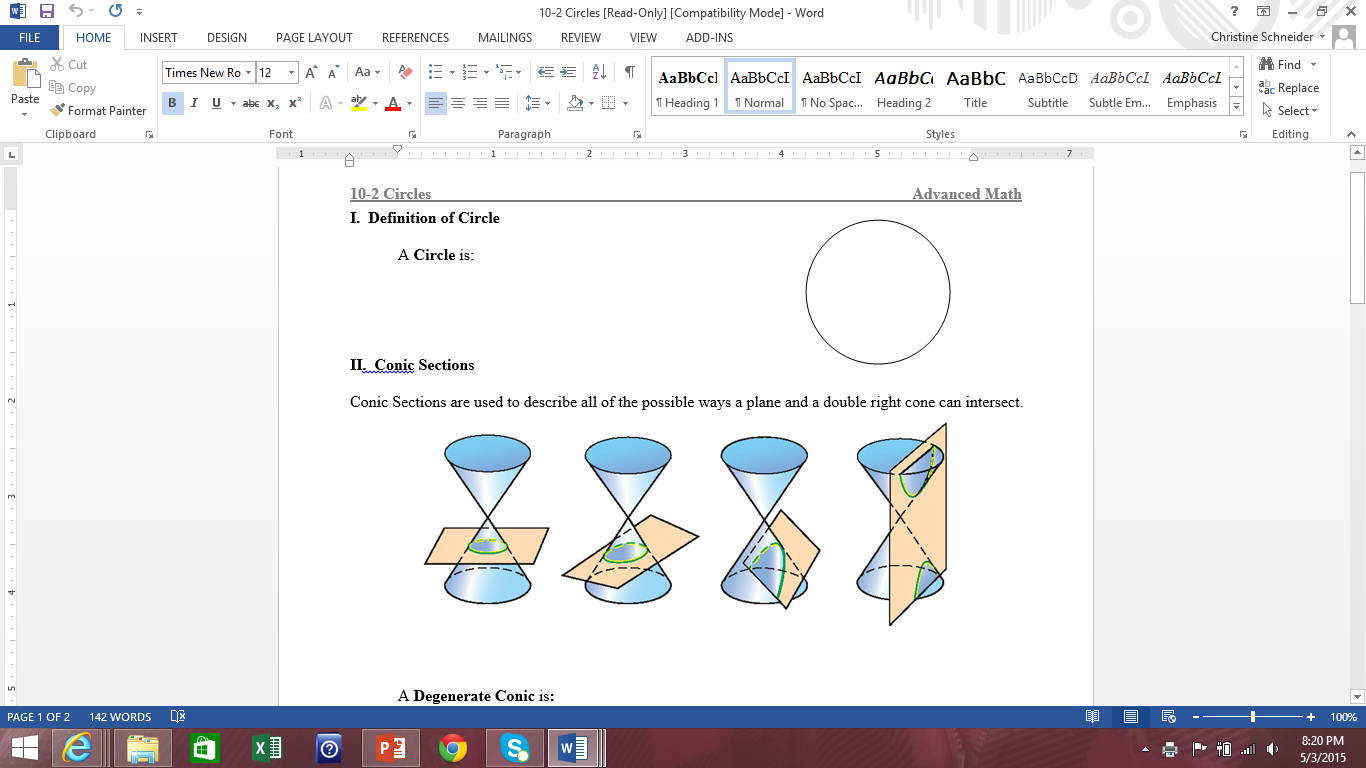 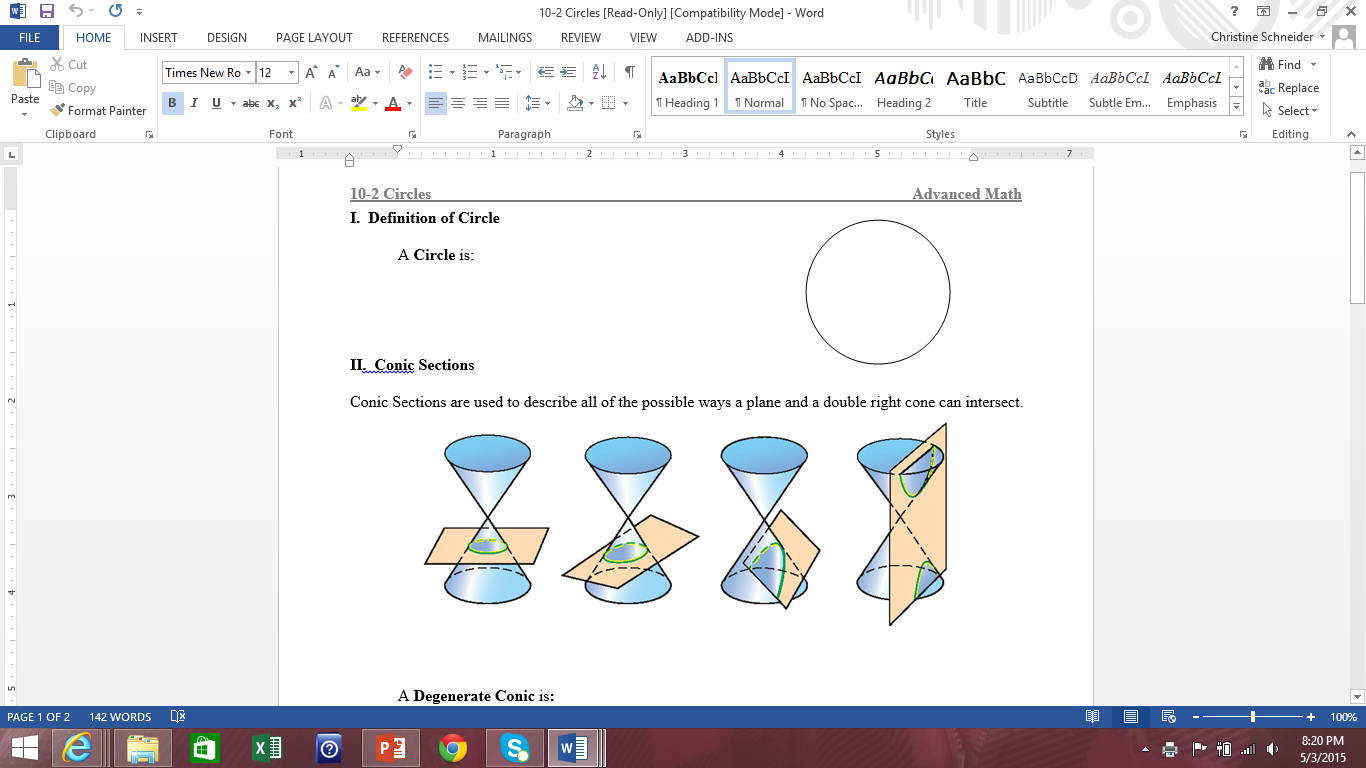 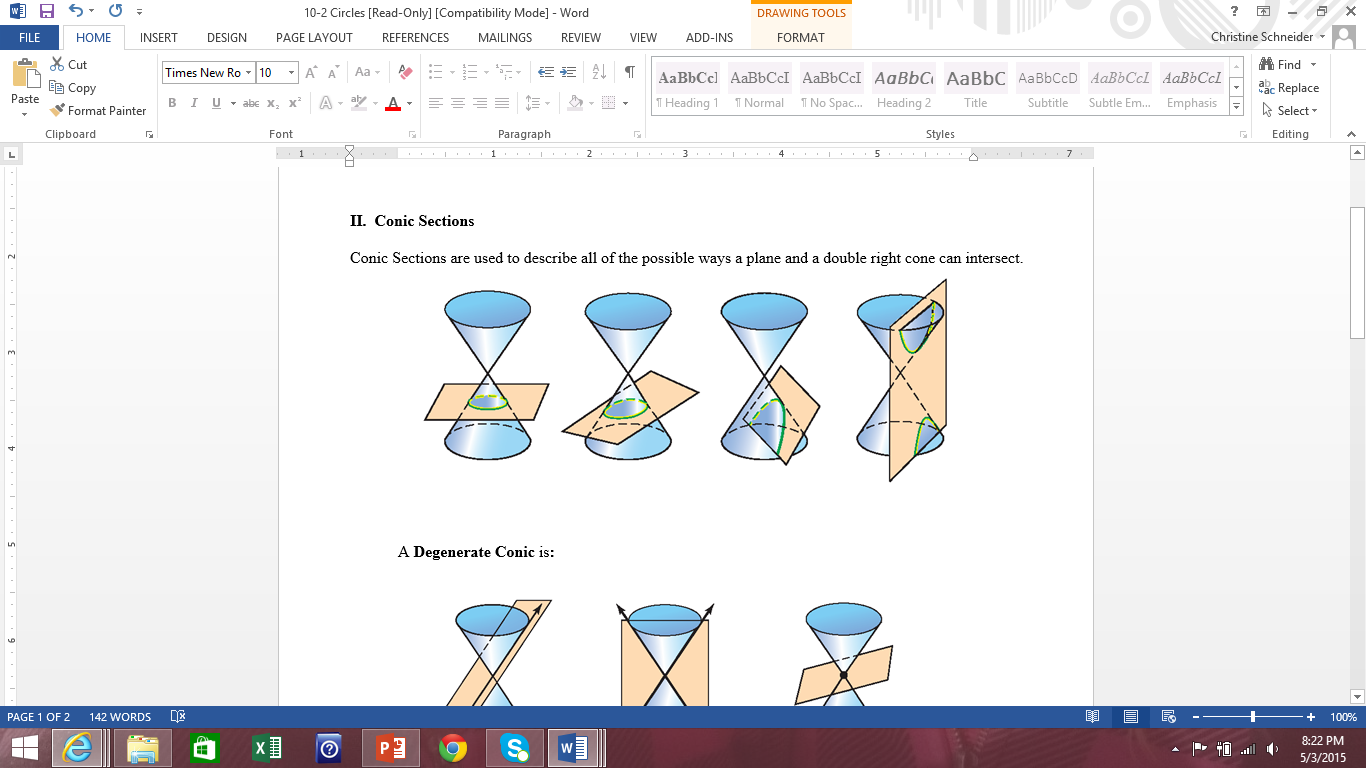 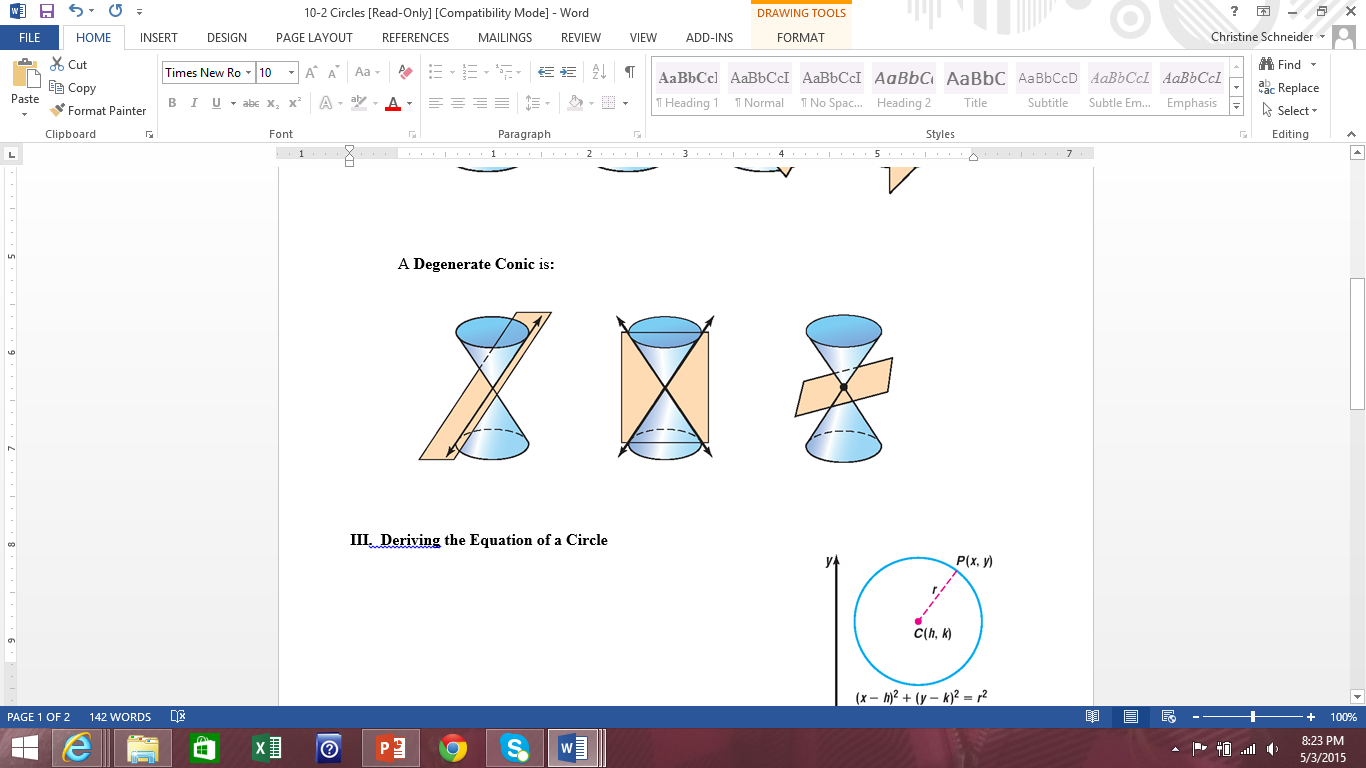 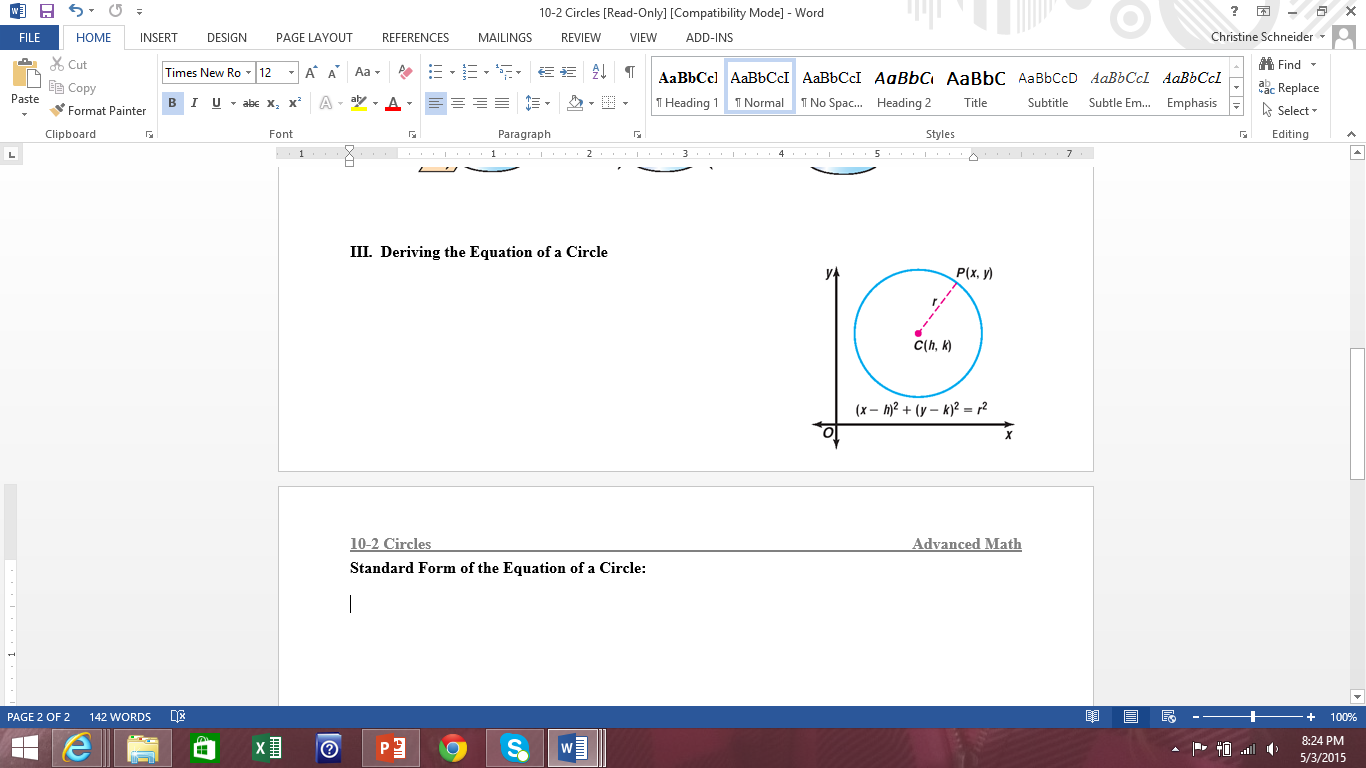 Standard Form of the Equation of a Circle:
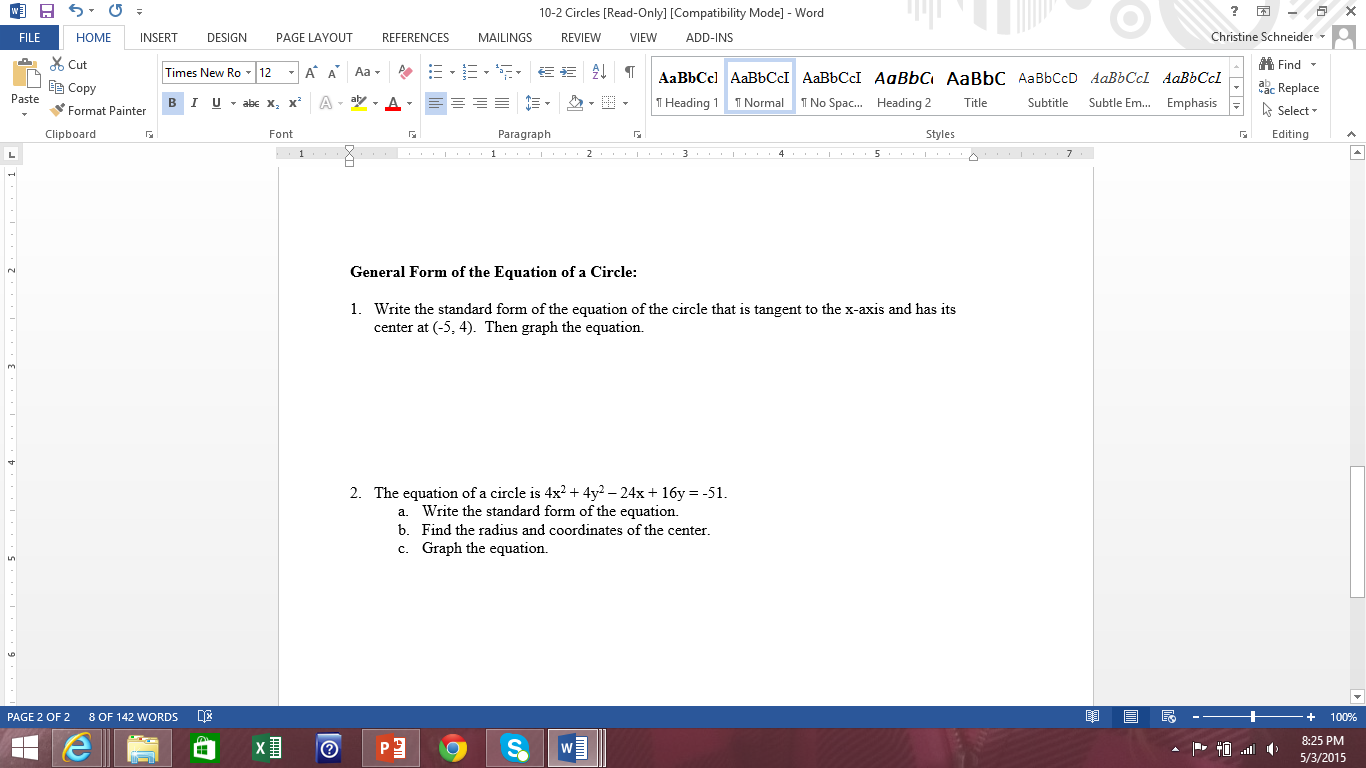 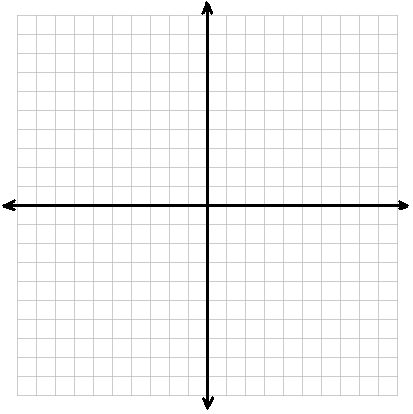 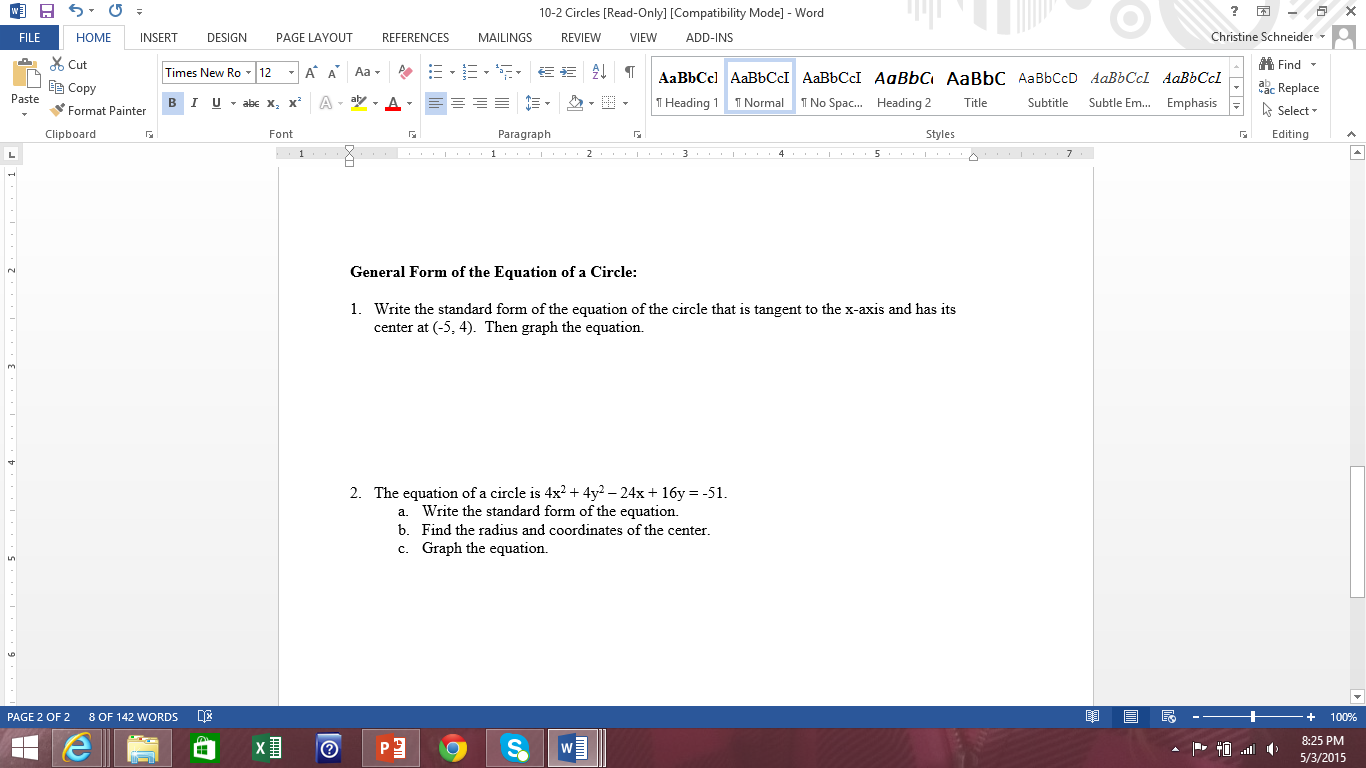 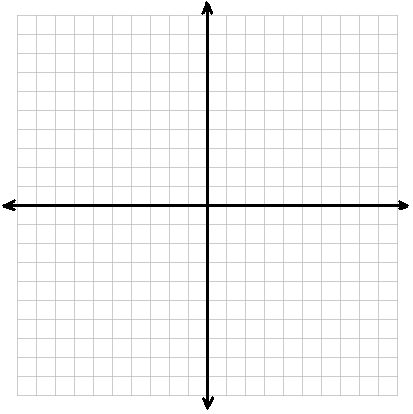 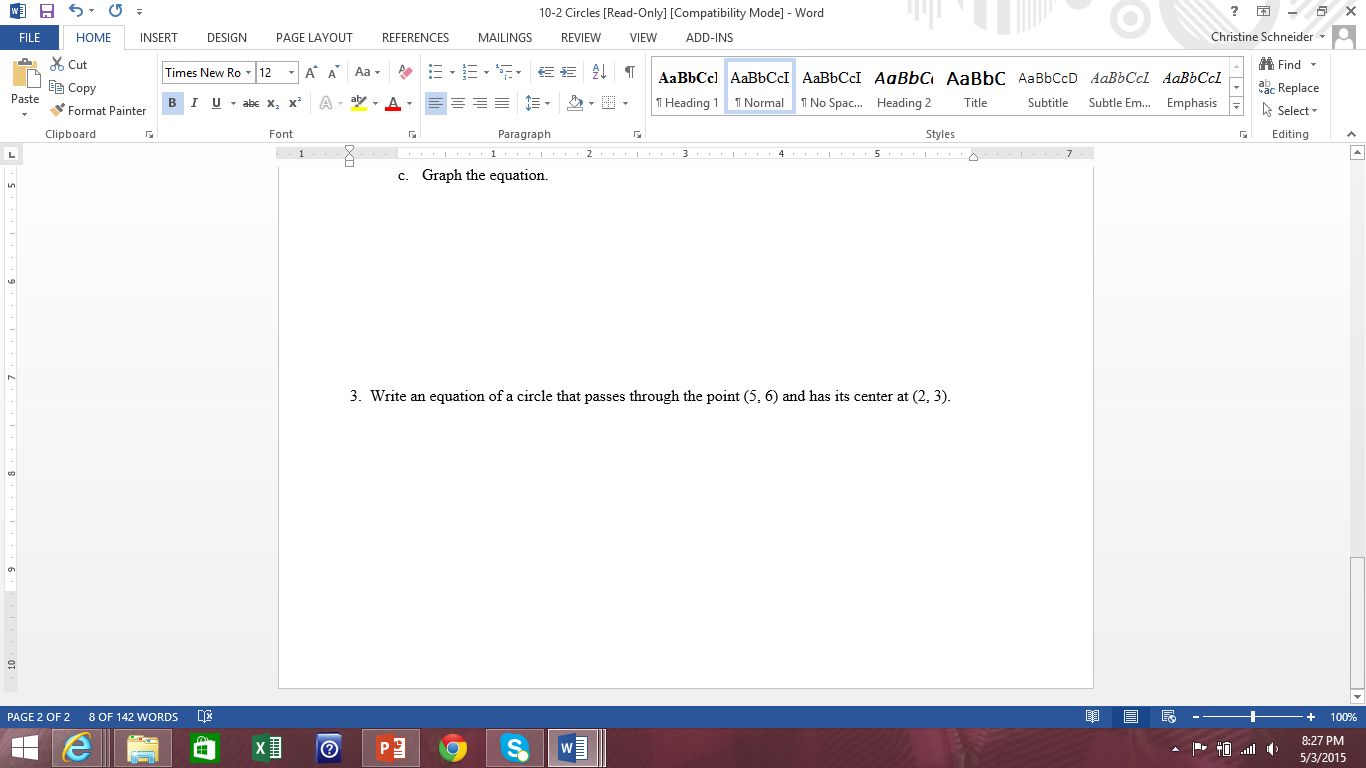 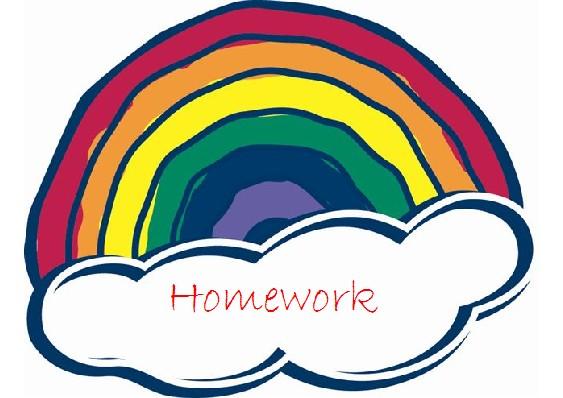 A#10.2 Pg. 627 
#15-27 odd, 35, 37

DUE TOMORROW